Муниципальное автономное общеобразовательное учреждение «Средняя общеобразовательная школа №18»
Особенности организации  методической работы  по реализации программы «Одарённые дети»  
МАОУ СОШ №18 
в условиях 
цифровой образовательной среды(из опыта работы)
Волокитина Валентина Яковлевна,
зам. директора по УВР МАОУ СОШ №18
Программа «Одаренные дети»
Создание условий для 
оптимального развития 
одаренных детей
Выявление 
одаренных детей
• Знакомство педагогов с научными
 данными о психологических
 особенностях и методических приемах
 работы с одаренными детьми; 
•	обучение через методическую учебу,
 педсоветы, самообразование;
•	знакомство      педагогов      с     
 приемами      целенаправленного 
педагогического 
наблюдения, диагностики;
•	проведение различных конкурсов,
 интеллектуальных игр, олимпиад, 
позволяющих     учащимся   
  проявить     свои способности.
• Отбор среди различных систем
 обучения тех методов и приемов, 
которые способствуют развитию 
самостоятельности мышления,
 инициативности и творчества;
• предоставление возможности
  совершенствовать 
способности в совместной   
  деятельности     со     сверстниками,
 научным руководителем, 
через самостоятельную работу.
[Speaker Notes: К]
Одаренность – высокий уровень развития общих способностей, определяющий сравнительно широкий диапазон деятельностей, в которых человек может достичь больших успехов. Является основой развития специальных способностей, но сама представляет собой независимый от них фактор.
Талант – высокий уровень способностей личности и определенной деятельности, её одаренности, когда они достигают уровня черт характера.
Гениальность – высшая степень творческих проявлений личности, выражающаяся в творчестве, имеющем выдающееся значение для жизни общества. Гений, образно говоря,  создает новую эпоху в своей сфере деятельности.

Современный словарь по педагогике. Автор - составитель Е.С.  Рапацевич
- План мероприятий по развитию 
политехнического образования  в ОО
Тюменской области.  
- Межрегиональная научно-практическая 
конференция «Интеграция в преподавании 
предметов естественно-математического цикла
 и информатики: механизмы и средства».  
- Летние многопрофильные смены.  
- Проект «Сетевой учитель – сетевой ученик».
- Государственная программа «Основные
направления развития образования и науки
Тюменской области» до 2020 года.
- Межуровневый областной проект
«Стратегия успеха».   
- Положение о Центре по работе с  одаренными
 детьми.  
- План мероприятий по реализации 
- Концепции развития математического 
  образования  в Тюменской области.
Направления программы «Одаренные дети»
1. Работа с учащимися
2. Работа с родителями 
(законными представителями)
3. Работа с педагогическим 
коллективом
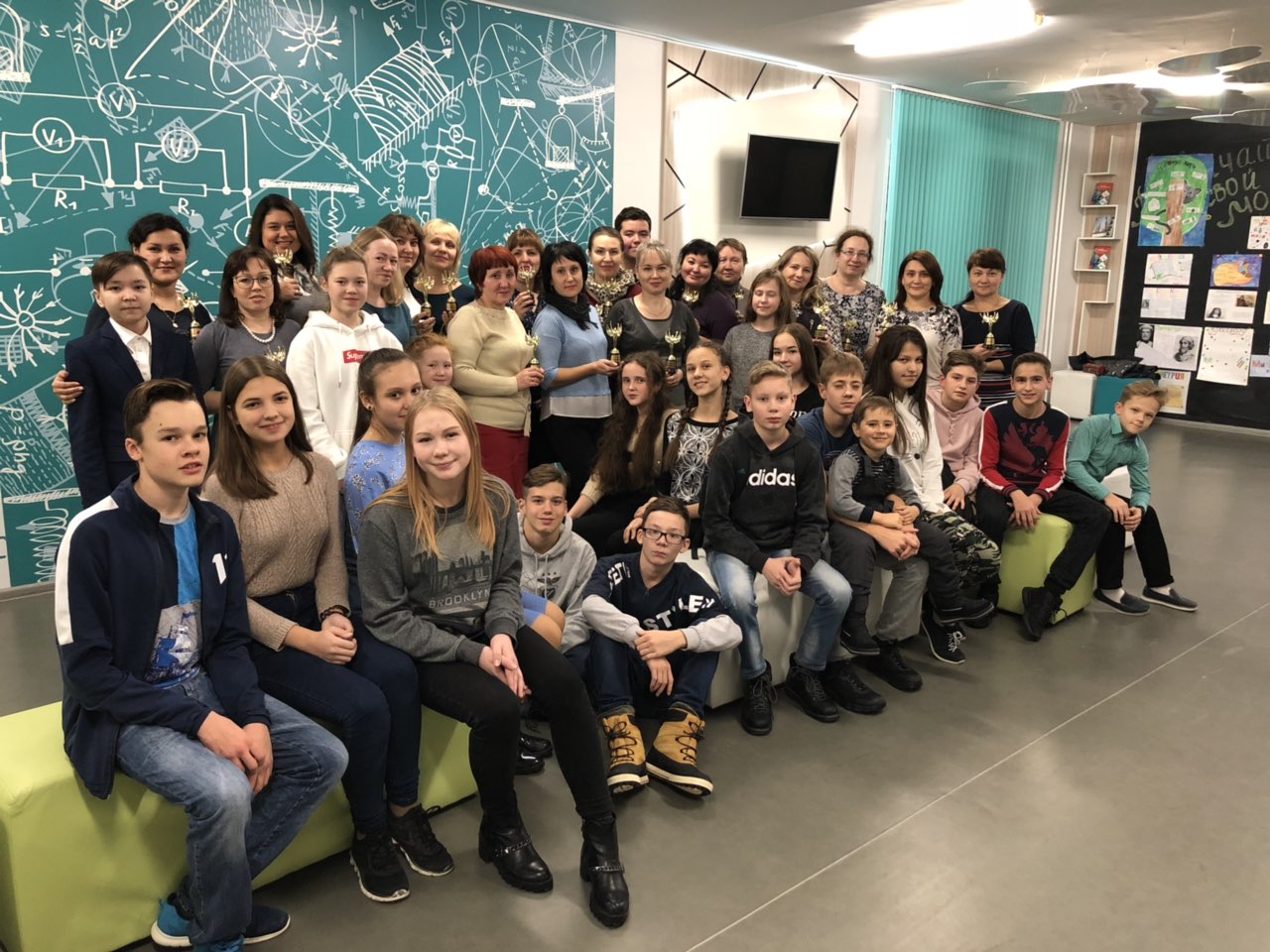 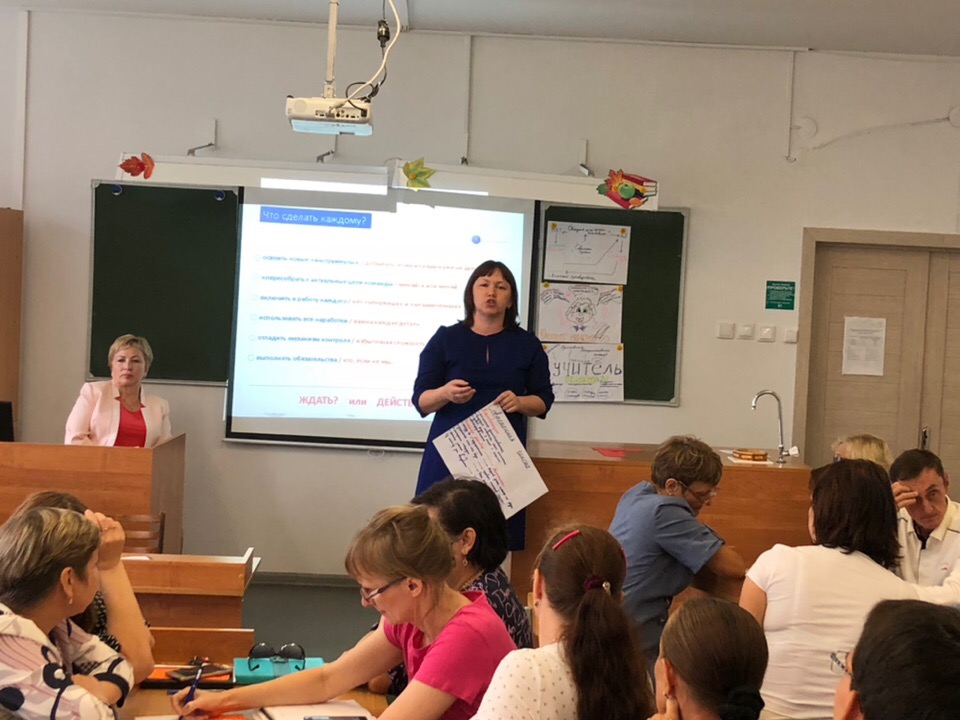 Психологическое сопровождение учителей, работающих с одаренными детьми
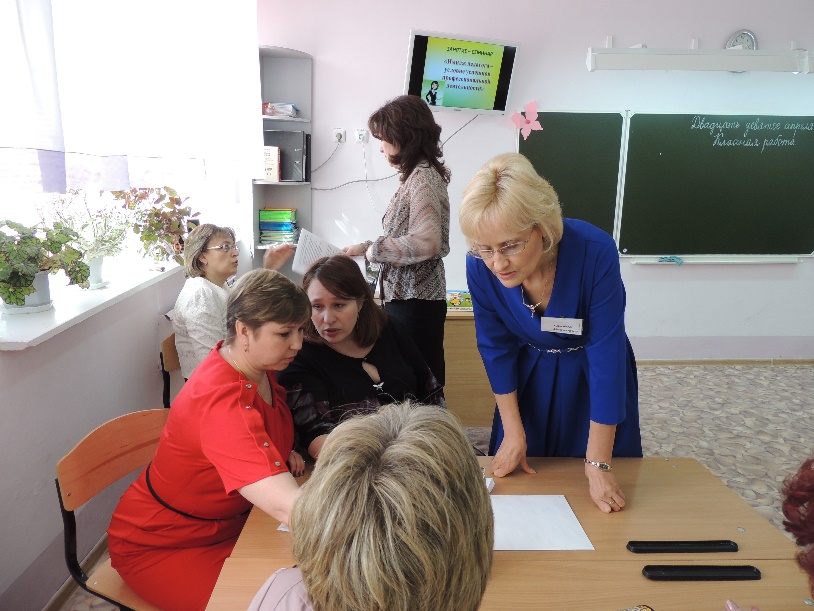 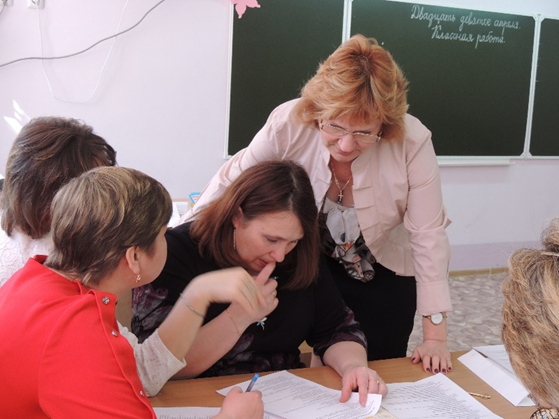 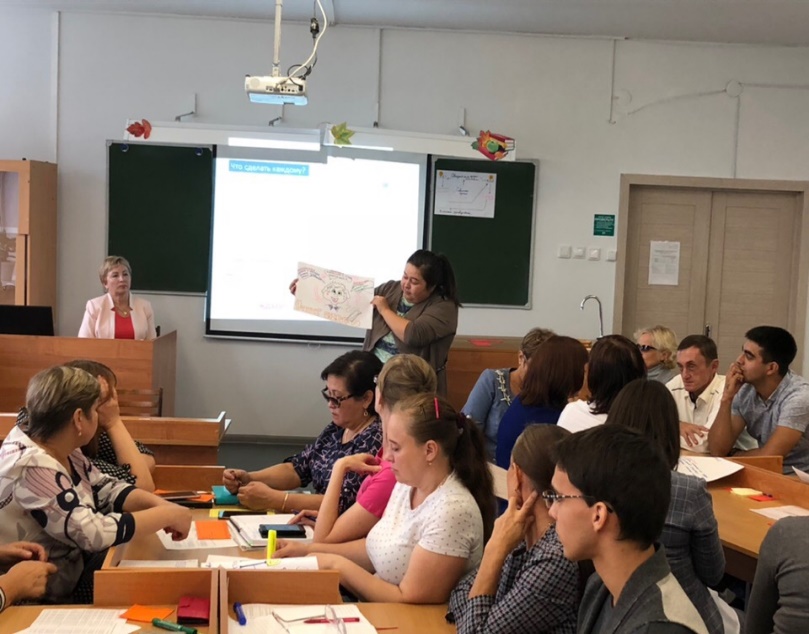 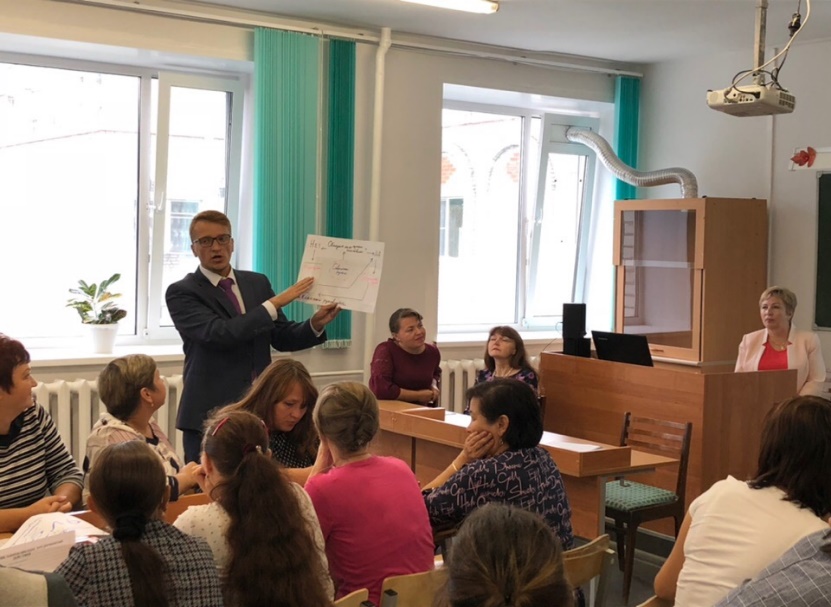 Анализ консультативных запросов учителей, работающих с одаренными детьми
Методический абонемент«Продуктивные технологии XXI века»
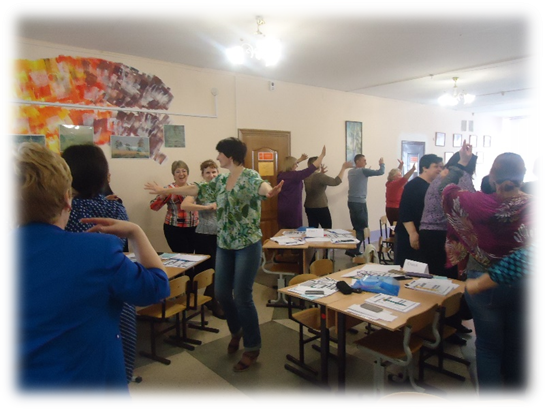 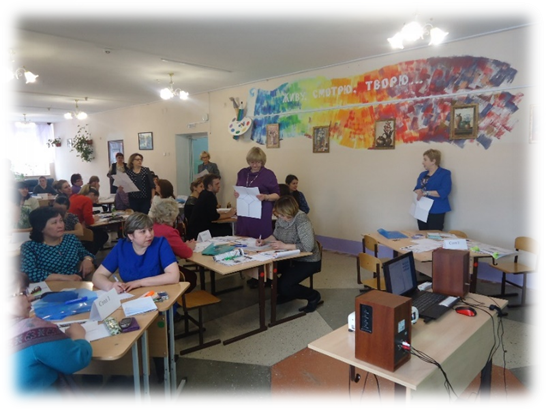 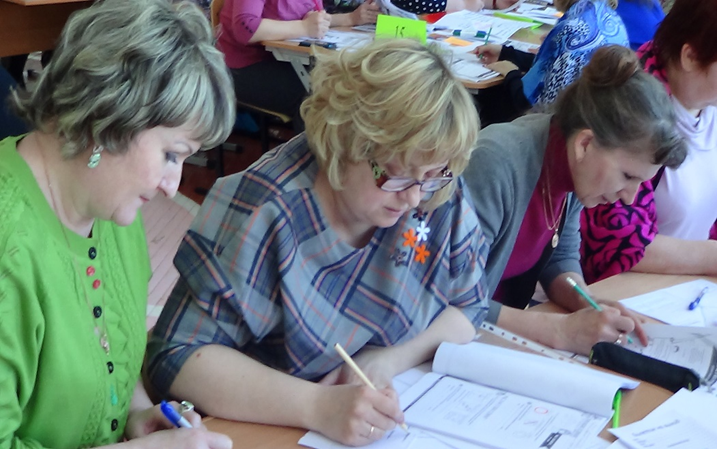 Проект «Цифровая образовательная среда МАОУ СОШ №18»
Предмет исследования – технологии обучения, воспитания и оценки качества образования учащихся в условиях цифровой образовательной среды школы.
	Цель исследования – создание модели цифровой образовательной среды, которая создаст возможности получения доступного качественного образования каждому учащемуся.
	Задачи исследования:
Мониторинг возможностей цифровой образовательной среды школы для доступного качественного образования.
Введение в практику работы каждого педагога:
- технологии системно-деятельностного обучения с учетом возможностей цифровой среды;
- мониторинговой деятельности образования учащихся на основе ИКТ.
Формирование эффективной системы выявления, поддержки и развития способностей и талантов у детей в условиях цифровой школы.
Трансляция опыта создания и функционирования модели цифровой образовательной среды, способствующей доступности качественного образования каждого учащегося.
Профессиональное развитие  педагогического коллектива
- Вебинары для сетевых педагогов.   
 - Знакомство с семейной игротекой «Конструктория».    
 - Семинары-практикумы по работе на интерактивной образовательной онлайн-платформе «Учи.ру».  
 - Ежегодный Всероссийский форум «Инфотех-2018» (Тюмень).  
 - Региональный фестиваль молодёжи и студентов #ПолитехFest Kids.  
 - Лекторий «Wellness – тьюторство, как жить долго, активно, красиво».  
 - Конференция-вебинар «Интерпретация результатов оценочных процедур». 
 -Вебинар об использовании веб-платформы «Яндекс.Учебник» в начальной школе».  
 - Семинар «От школьных библиотек – к информационно-библиотечному центру: опыт реализации» (Тюмень).  
 - Региональный проект «НаукоЛаб»: формирование программы, графика, подбор серии опытов (Тюмень).
 - НПК «Диалог культур: формирование и развитие речевой культуры в условиях мультикоммуникативного образовательного пространства школы».  
 - Семинар-практикум «Пропедевтика инженерного образования в дополнительном образовании» на площадке детского технопарка «Кванториум» (Тюмень).  
 - Слет школ «Энергия трех поколений!», имеющих или планирующих открыть корпоративные или индустриальные классы (Тюмень).
Внутришкольные методические мероприятия
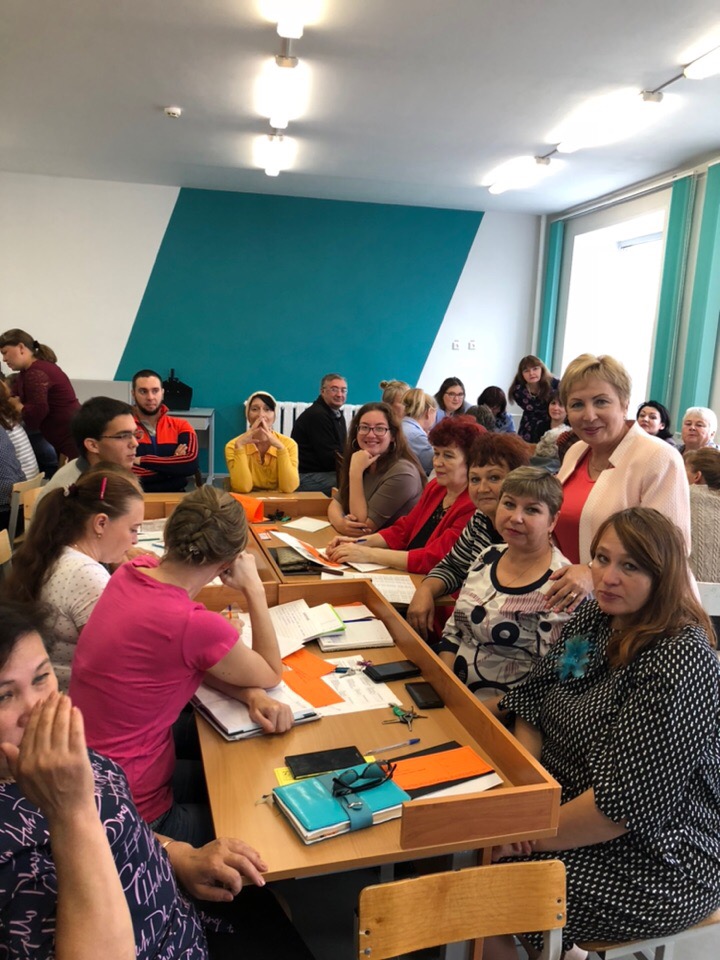 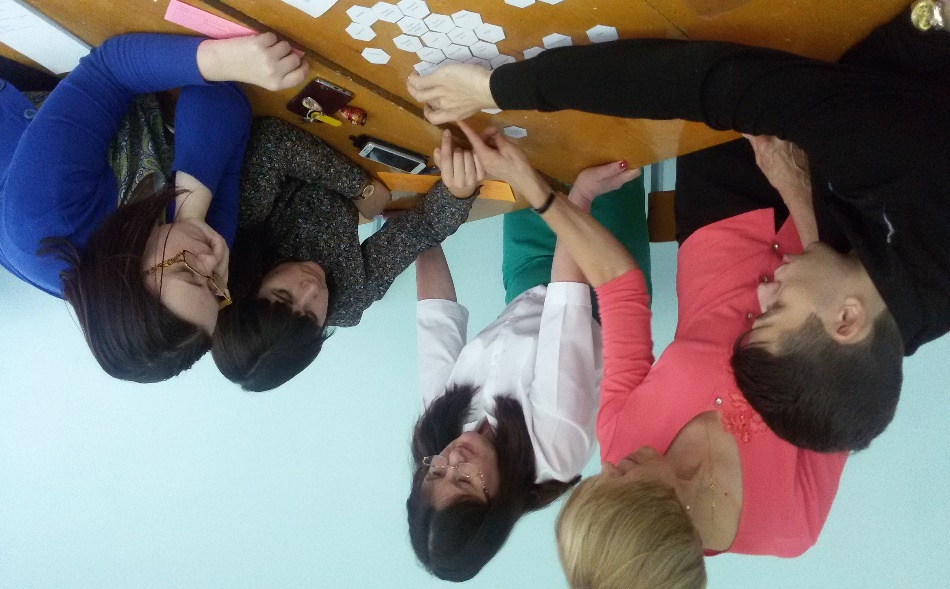 Профильный физико-химический класс
Совмстные проекты
Оборудование «Festo»
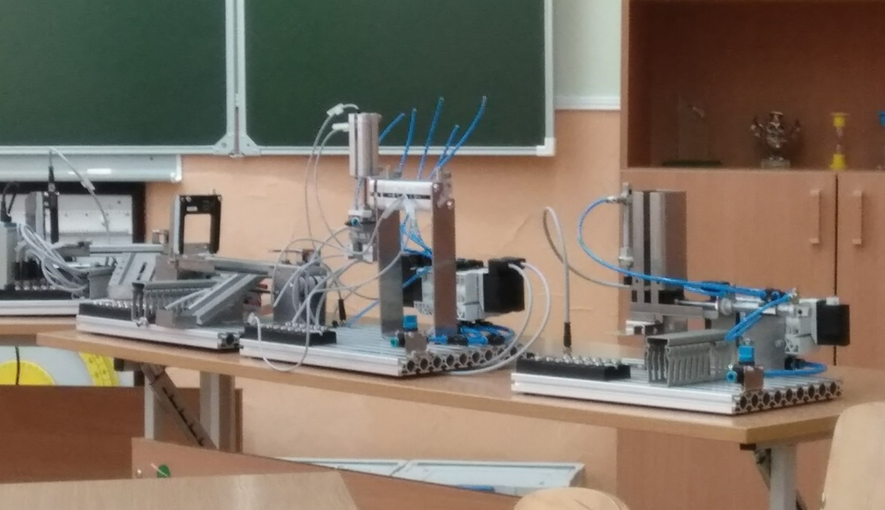 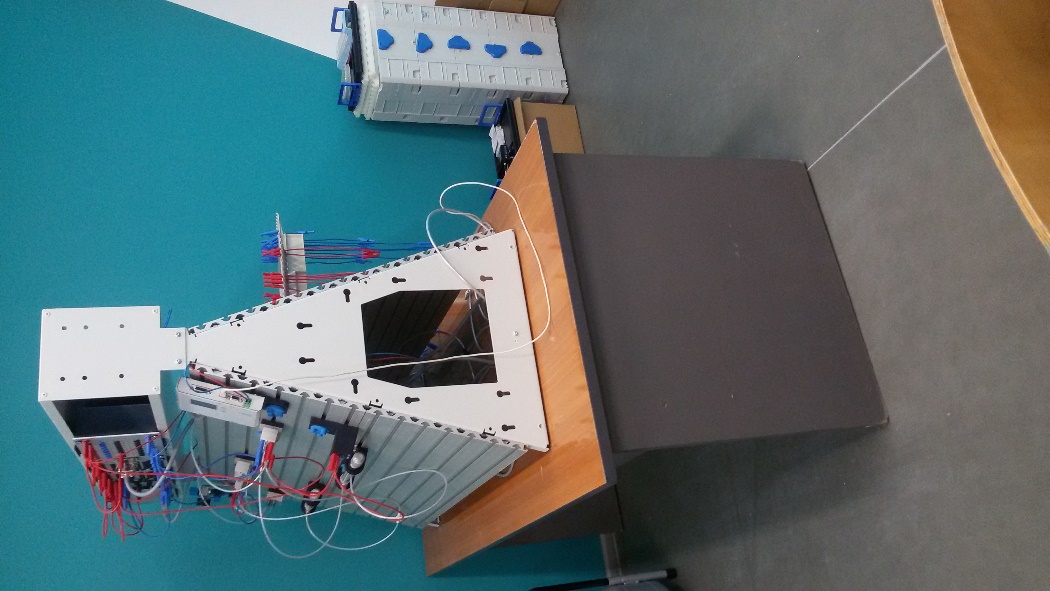 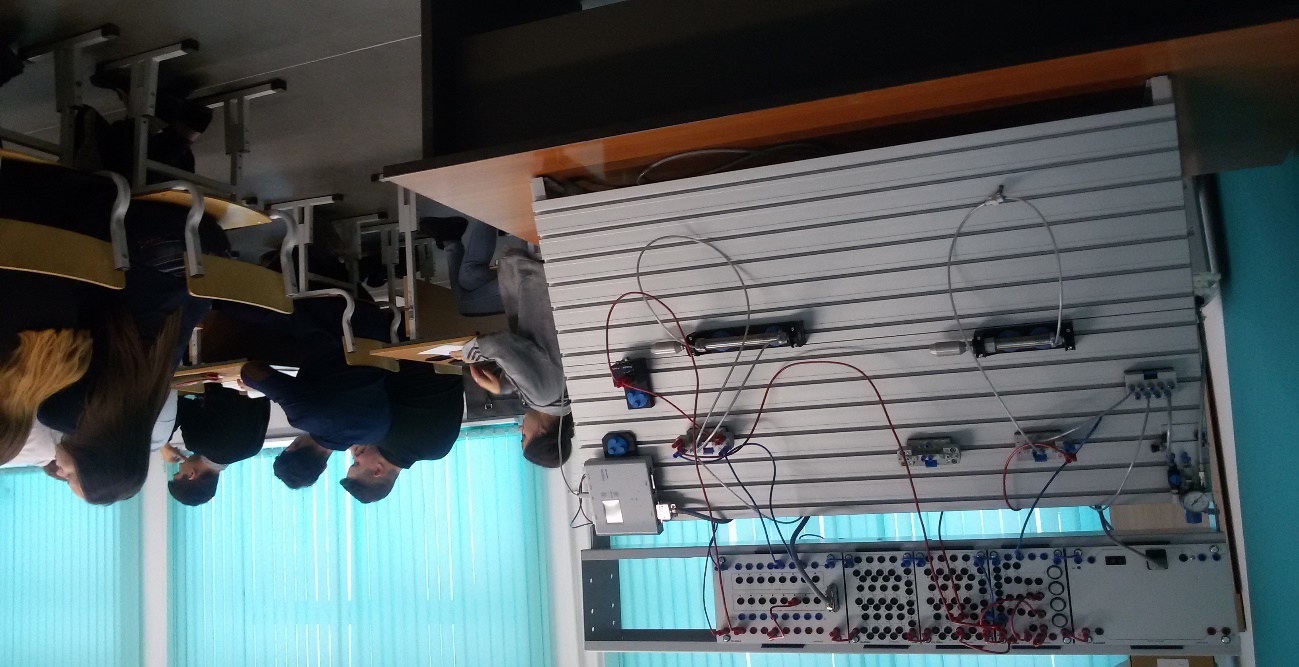 Центр  молодежного инновационного творчества «Тобольск– ПОЛИТЕХ»
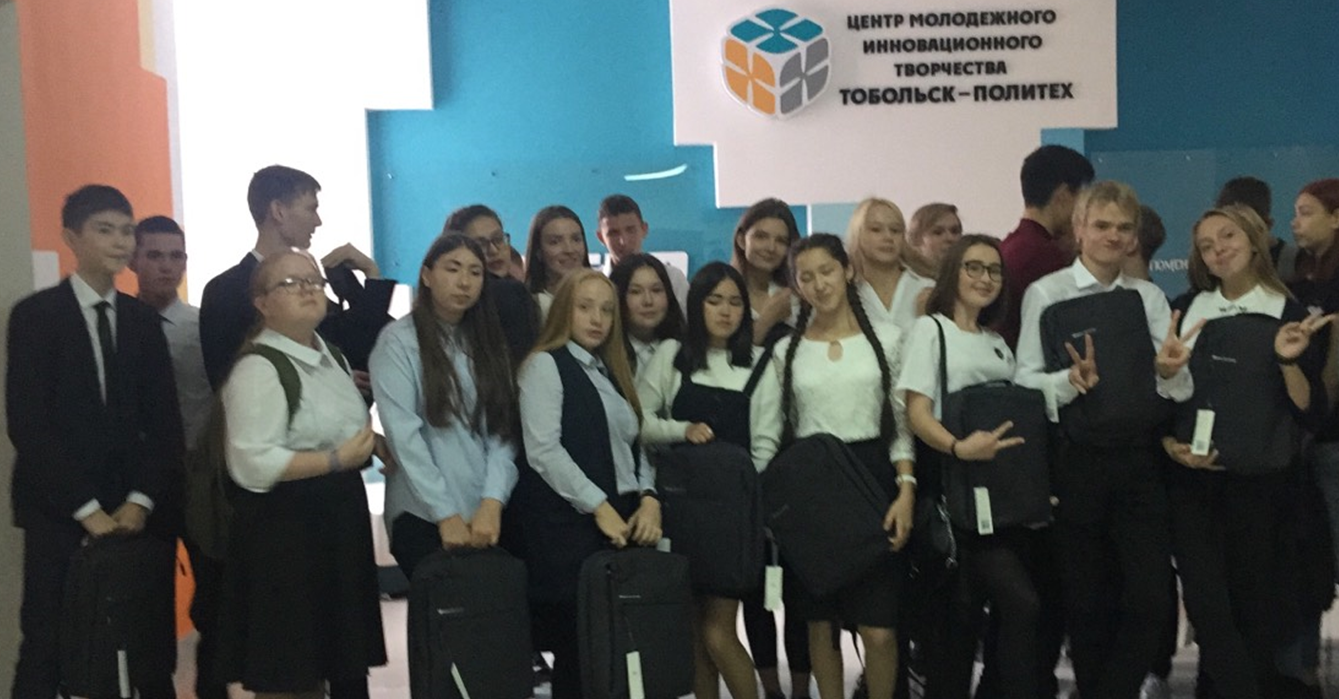 Курсы по информатике в школе дополнительного образования «IT-эксперт», ТИУ
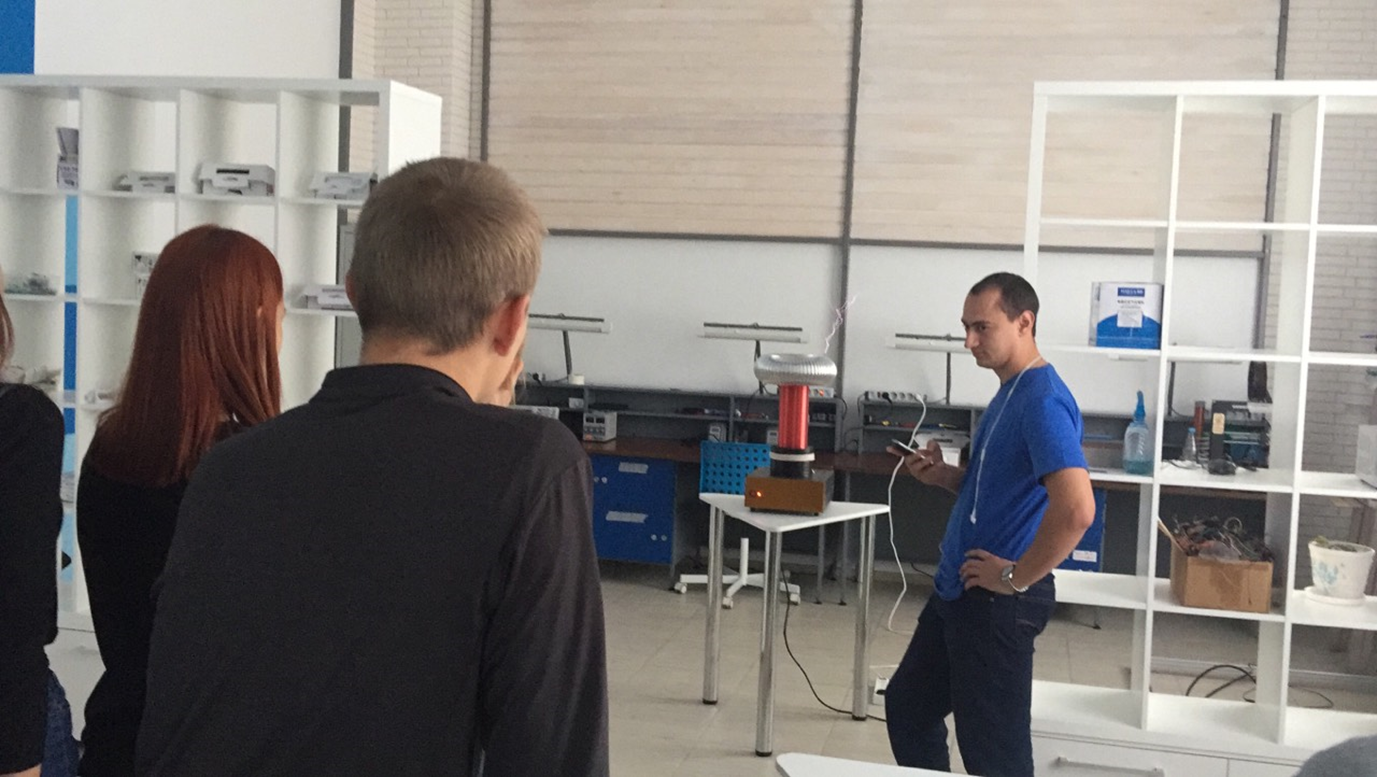 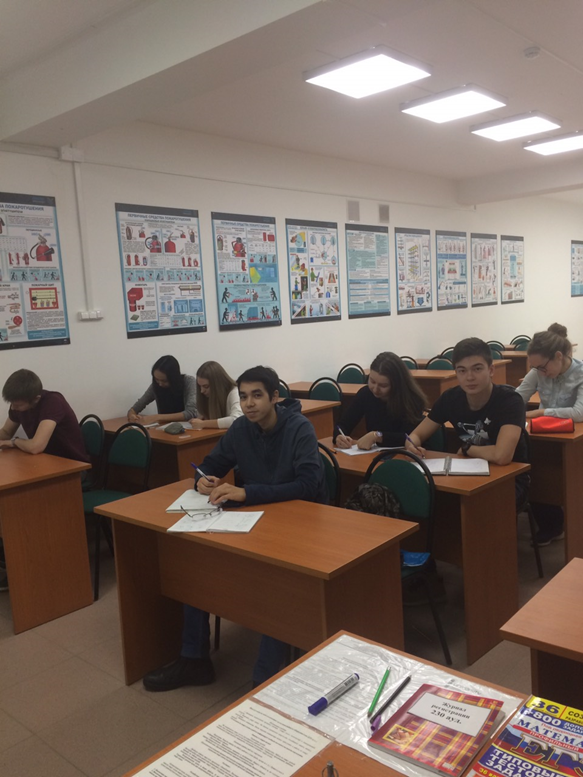 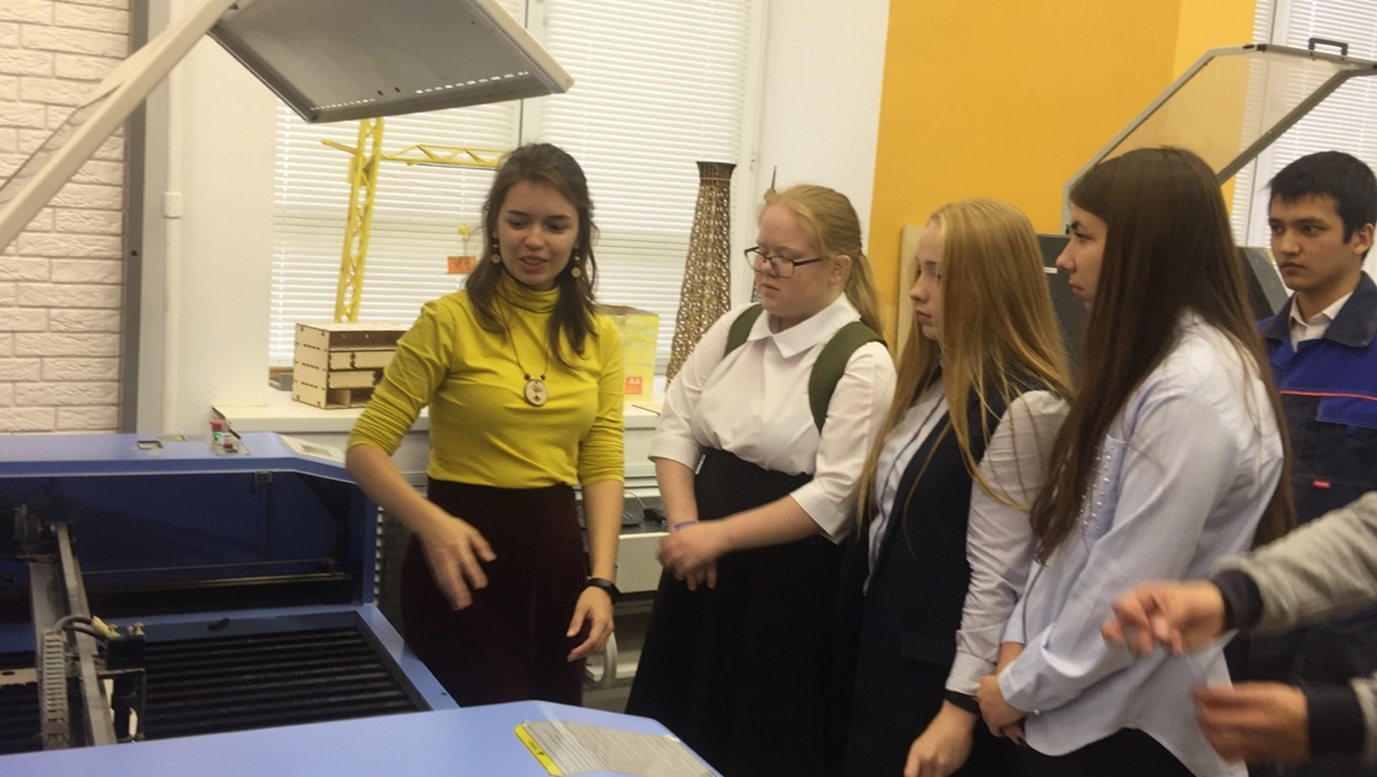 Презентация проектов на НПК
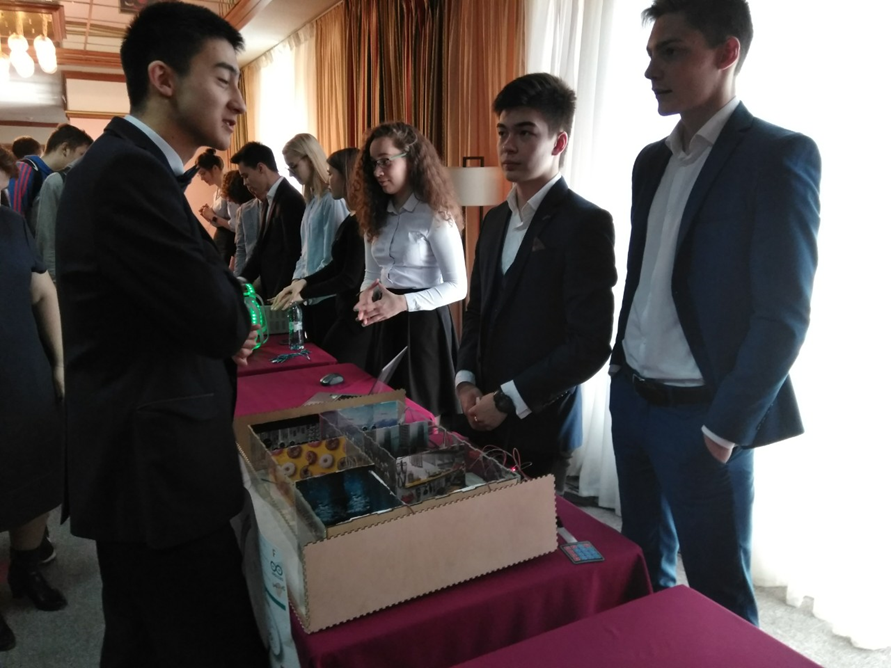 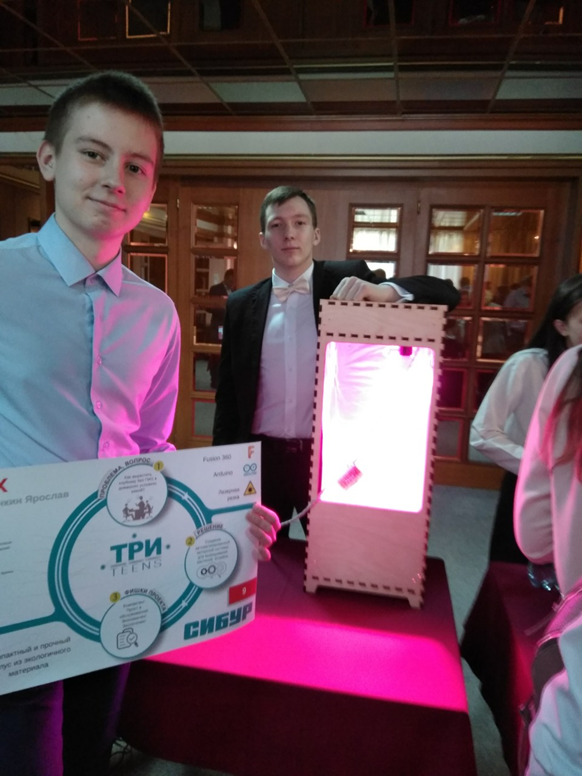 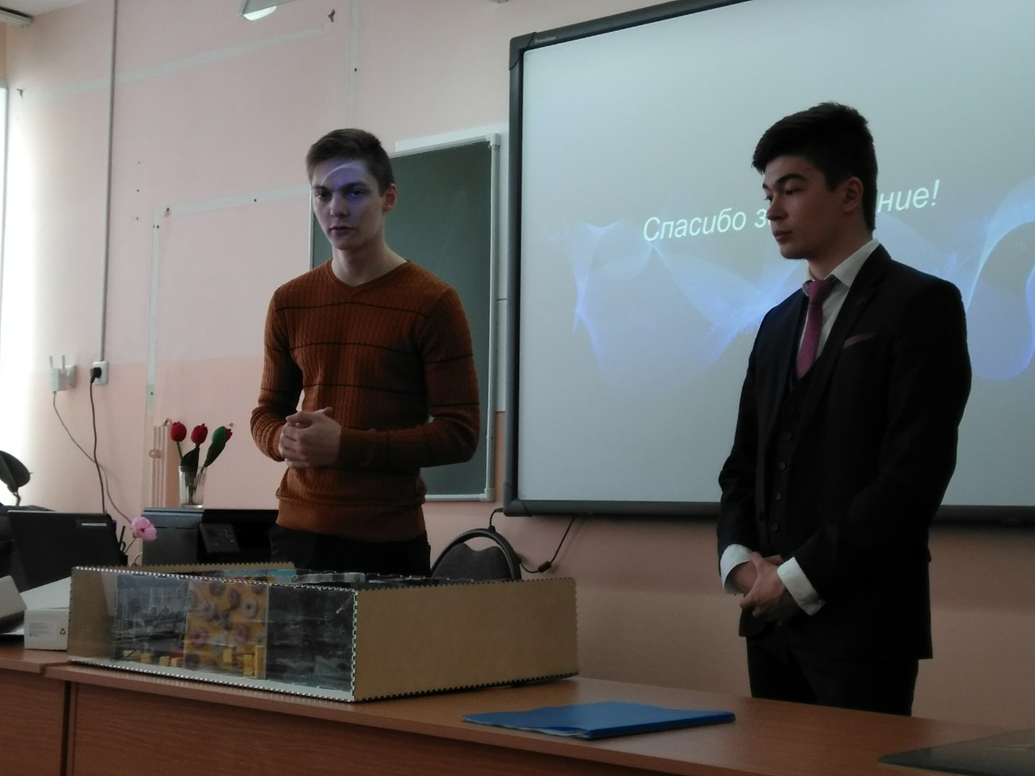 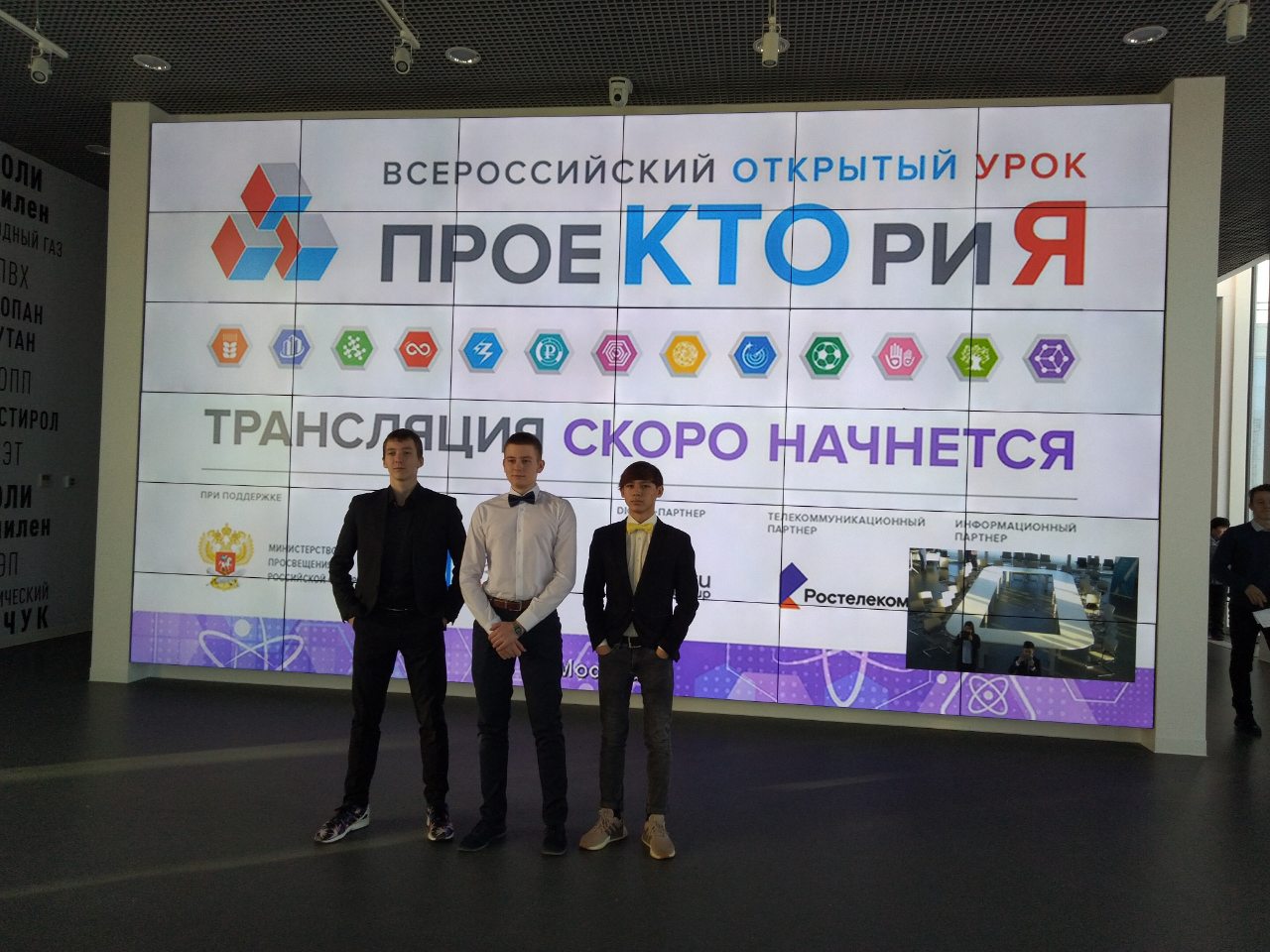 Региональный проект «НаукоЛаб»
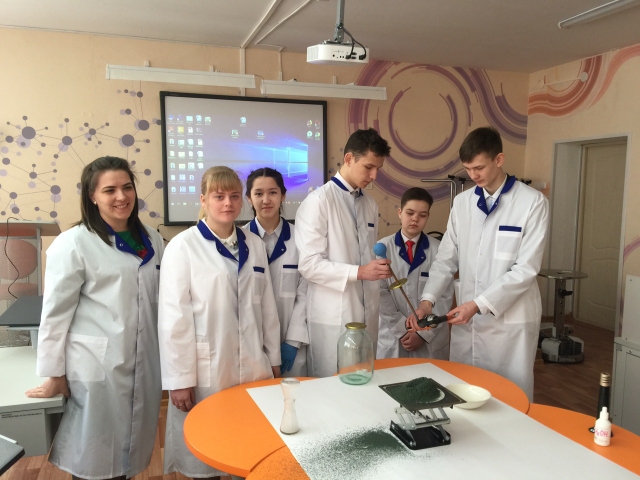 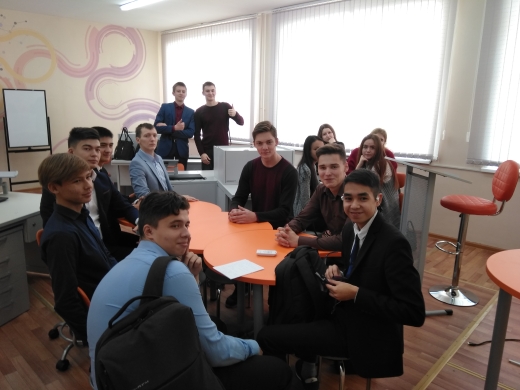 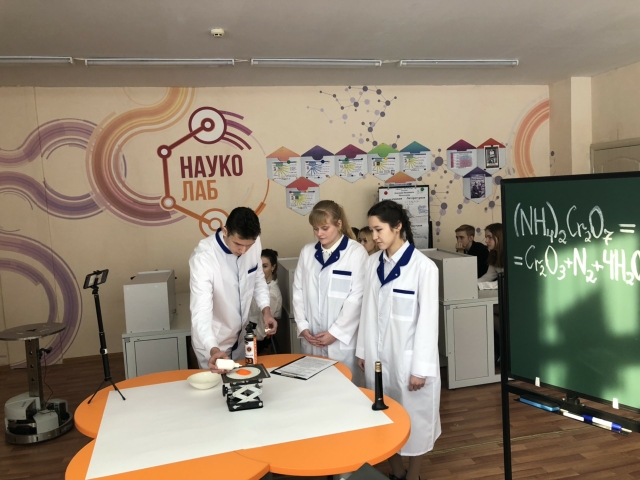 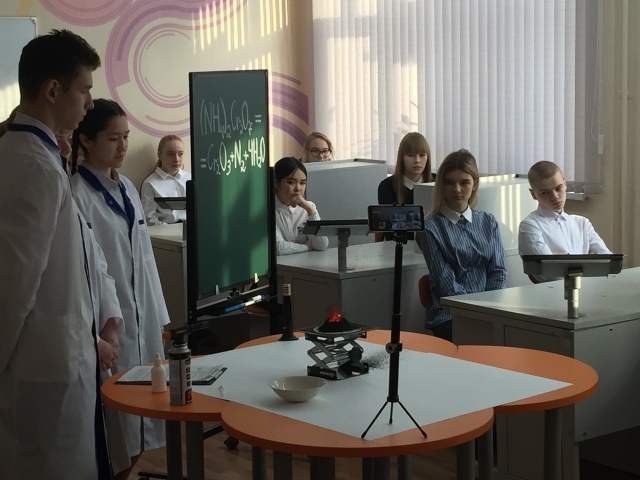 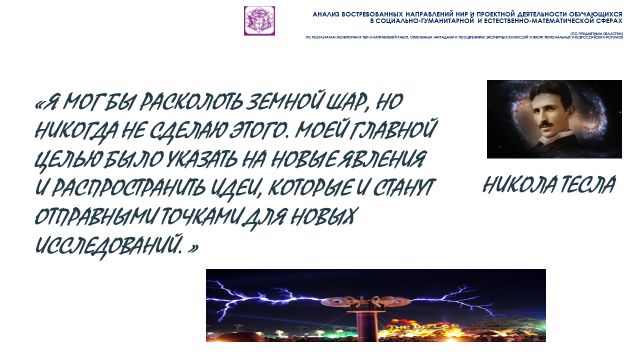